Rekruttering og deltakelse i korps 

En spørreundersøkelsen for skolekorps i Oslo gjennomført i 2016
Formål
Norges Musikkorps Forbund skal gjøre musikkorps til en attraktiv fritidsinteresse for alle barn, unge og voksne. 

Verdier: Engasjert, inspirerende og inkluderende

#Allesnakkerkorps
Fokus på språklige minoriteter
16,8 % av befolkningen har innvandrerbakgrunn og 33 % av Oslos befolkning har innvandrerbakgrunn (SSB, 2017)
39,90 % av barna i grunnskolen i Oslo har et annet morsmål enn norsk/samisk (SATS, 2015/2016)
Innvandrere er aktive i minoritetsorganisasjoner, men lite representert i tradisjonelle frivillige organisasjoner (SFSF)
Vedvarende lavinntekt
10 prosent av alle barn lever under vedvarende lavinntekt. (SSB, 2015)
38 % av barn med innvandrerbakgrunn lever under vedvarende lavinntekt. (SSB, 2015)
«Det å vokse opp i familier med vedvarende lavinntekt har stor betydning for barnas helse og velferd.» (Folkehelseinstituttet)
Bakgrunn
Behov for å vite og ikke tro/synse
Lite dokumentasjon 
Todelt: kvantitativ spørreundersøkelse for skolekorps i Oslo og en intervjuundersøkelse i et lokalmiljø i Oslo
Sette i gang velbegrunnede tiltak
Om undersøkelsen
Konsesjon fra datatilsynet. 
49 av 64 skolekorps i Oslo deltok. 76 % har svart.
Sammenlignet informasjonen med tall fra blant annet Statistisk Sentralbyrå og SATS
Resultater fra undersøkelsen- deltakelse blant språklige minoriteter i skolekorps i Oslo
75 % har medlemmer med annet morsmål
37% har noen i styret med annet morsmål
33% har instruktører med annet morsmål
12% har dirigent med annet morsmål
Hvor mange musikanter/drillere har et annet morsmål enn norsk/samisk?
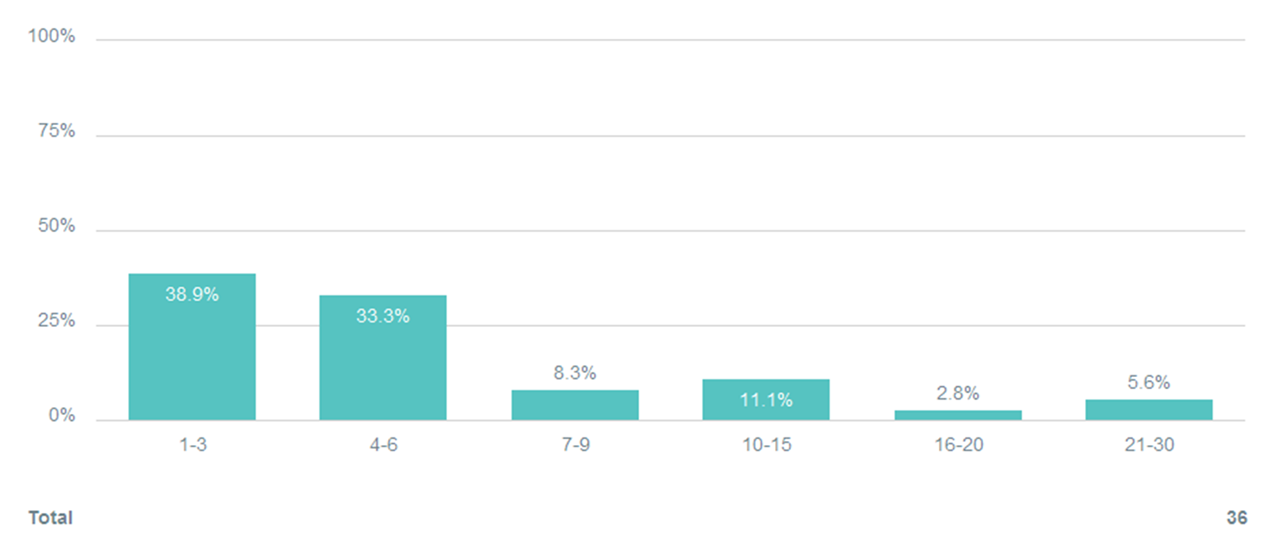 Alder på medlemmer med annet morsmål enn norsk/samisk
Har korpsets dirigent(er) et annet morsmål enn norsk/samisk?
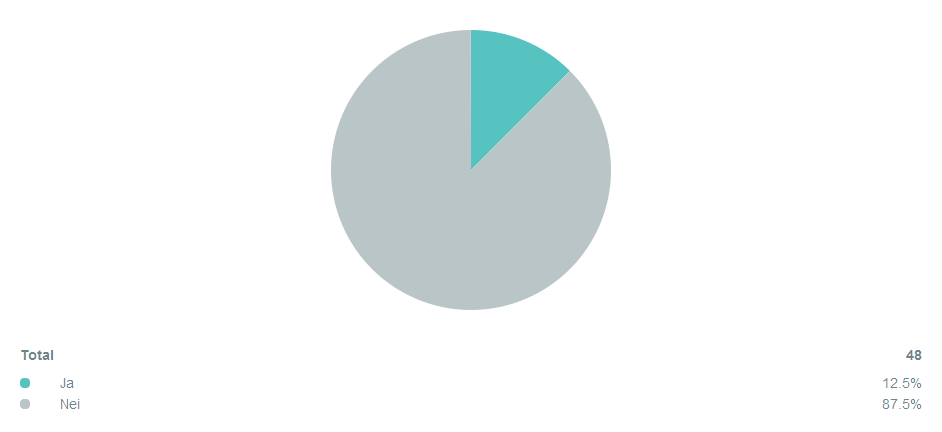 Powered by Enalyzer | Semptember 15 2016 at 16:51
16
Rekrutteringsgrunnlaget
Hvor mange antar dere har et annet morsmål enn norsk/samisk på skolen(e) dere rekrutterer fra? (angi antatt samlet prosent)
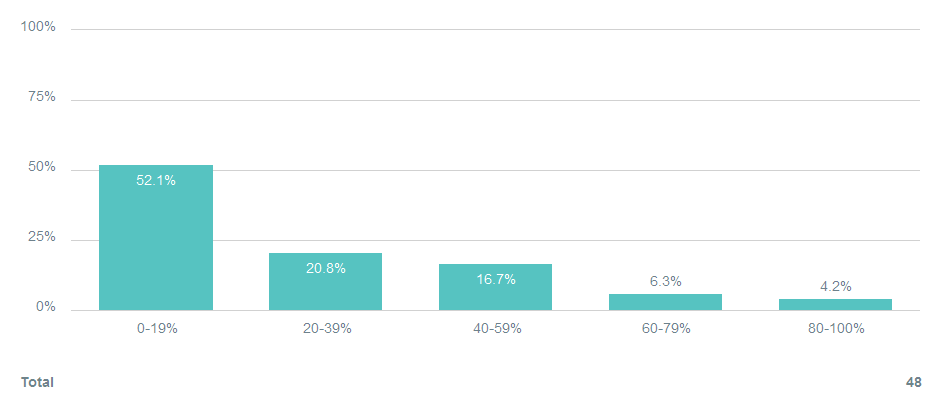 Andelen elever med et annet morsmål enn norsk/samisk i grunnskolen i Oslo skoleåret 2015-2016
Gjennomsnittlig 39,90 % prosent
	(SATS – skoleadministrativt system)
Jobber korpset aktivt med rekruttering av språklige minoriteter?
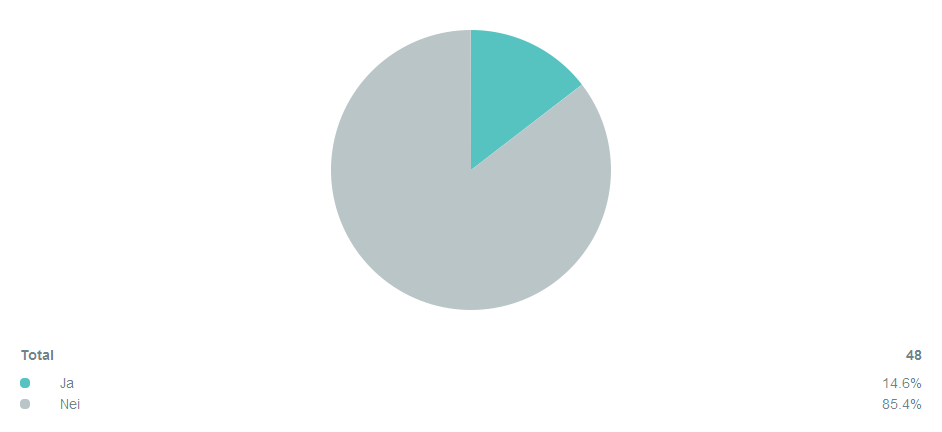 Powered by Enalyzer | Semptember 15 2016 at 16:51
19
Ønsker korpset å jobbe aktivt med rekruttering av språklige minoriteter?
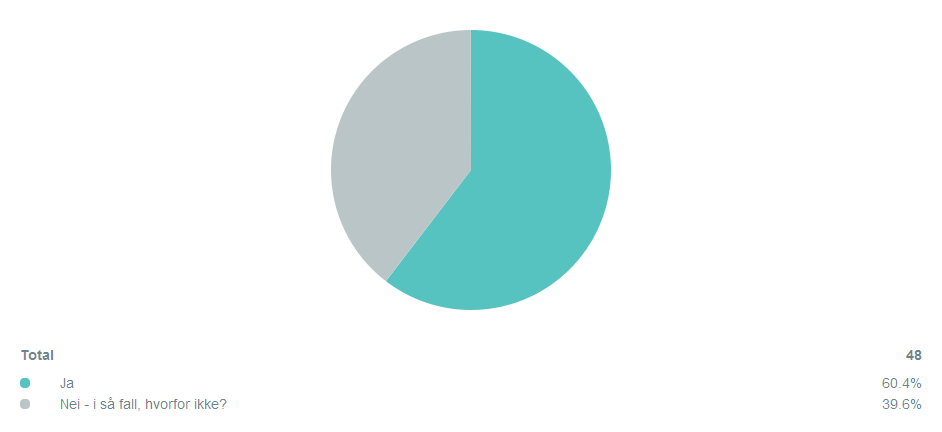 Powered by Enalyzer | Semptember 15 2016 at 16:51
23
Hovedfunn fra spørreundersøkelse og intervju-undersøkelse
Andelen språklige minoriteter i korps er lav og det kan se ut som at de slutter tidlig. 
Det er relativt få dirigenter og instruktører med annen bakgrunn enn norsk, og det er veldig få instruktører/dirigenter med ikke-vestlig bakgrunn.
Hovedfunn fra spørreundersøkelse og intervju-undersøkelse
Resultatene tyder på at korpsene ikke vet hvor mange språklige minoriteter de har i rekrutteringsgrunnlaget sitt. 
De som står utenfor korpsmiljøet vet lite om korps. (Må man kjøpe instrument? Hva koster det? Hva gjør korpset utenom 17.mai?)